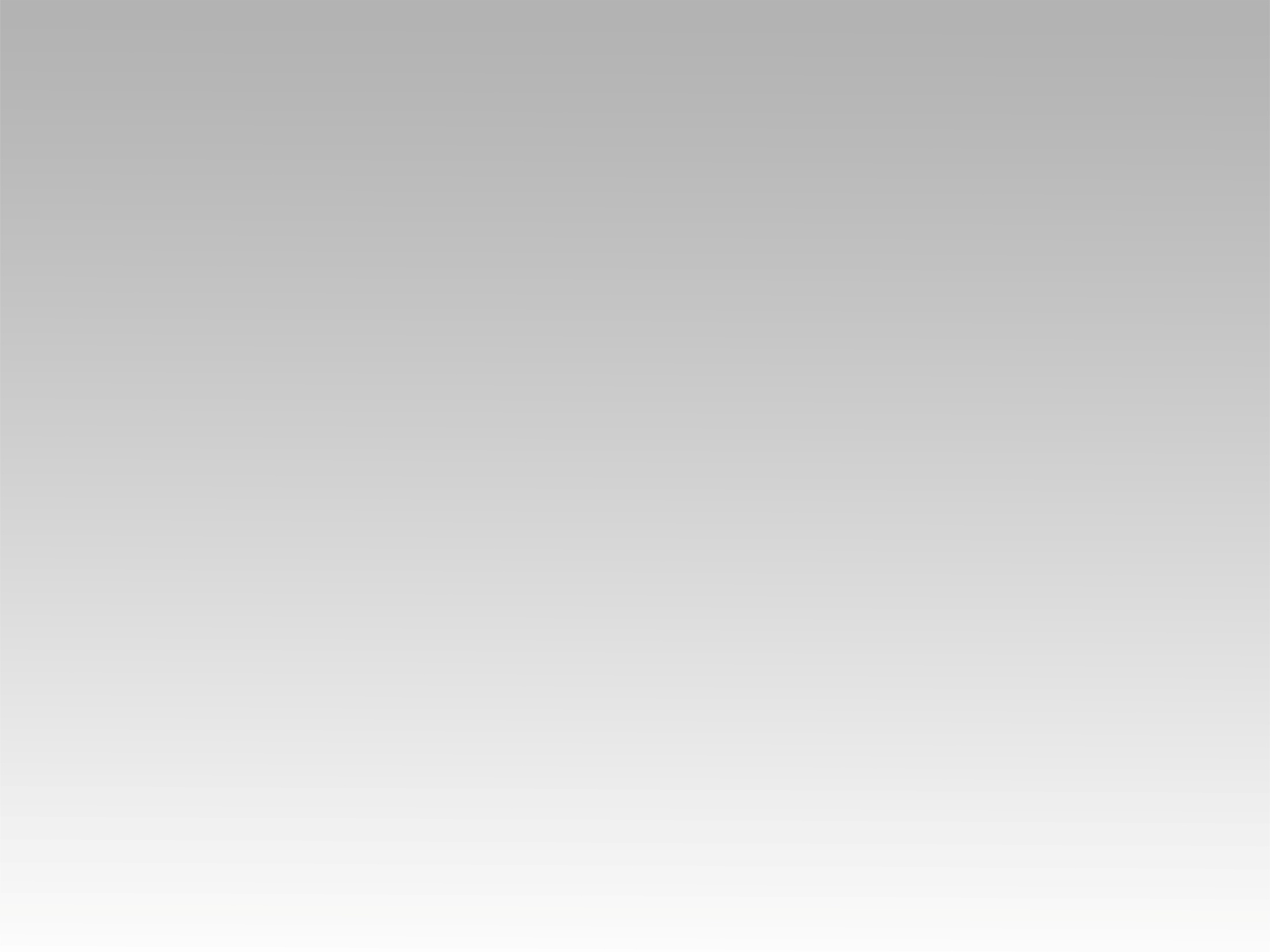 تـرنيــمة
سَلامٌ بقلبي سَلامٌ عَظيمْ
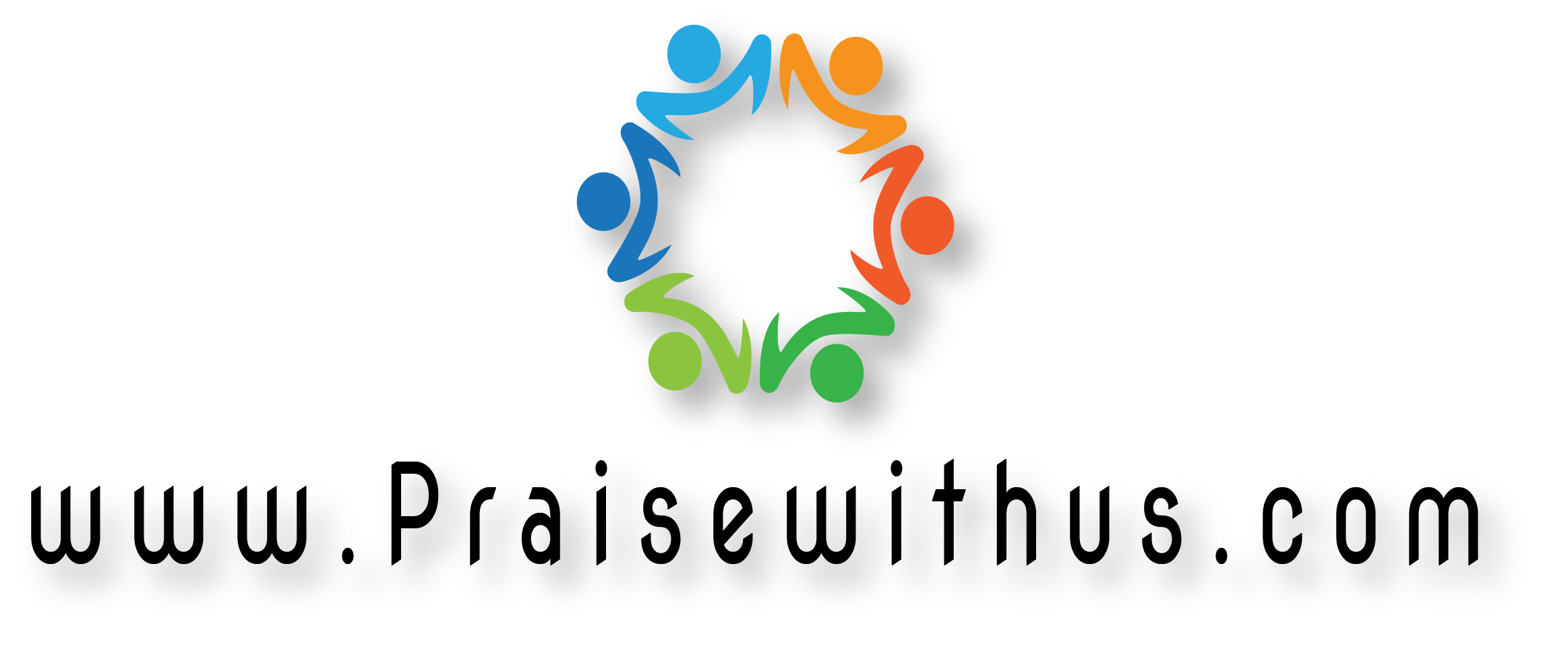 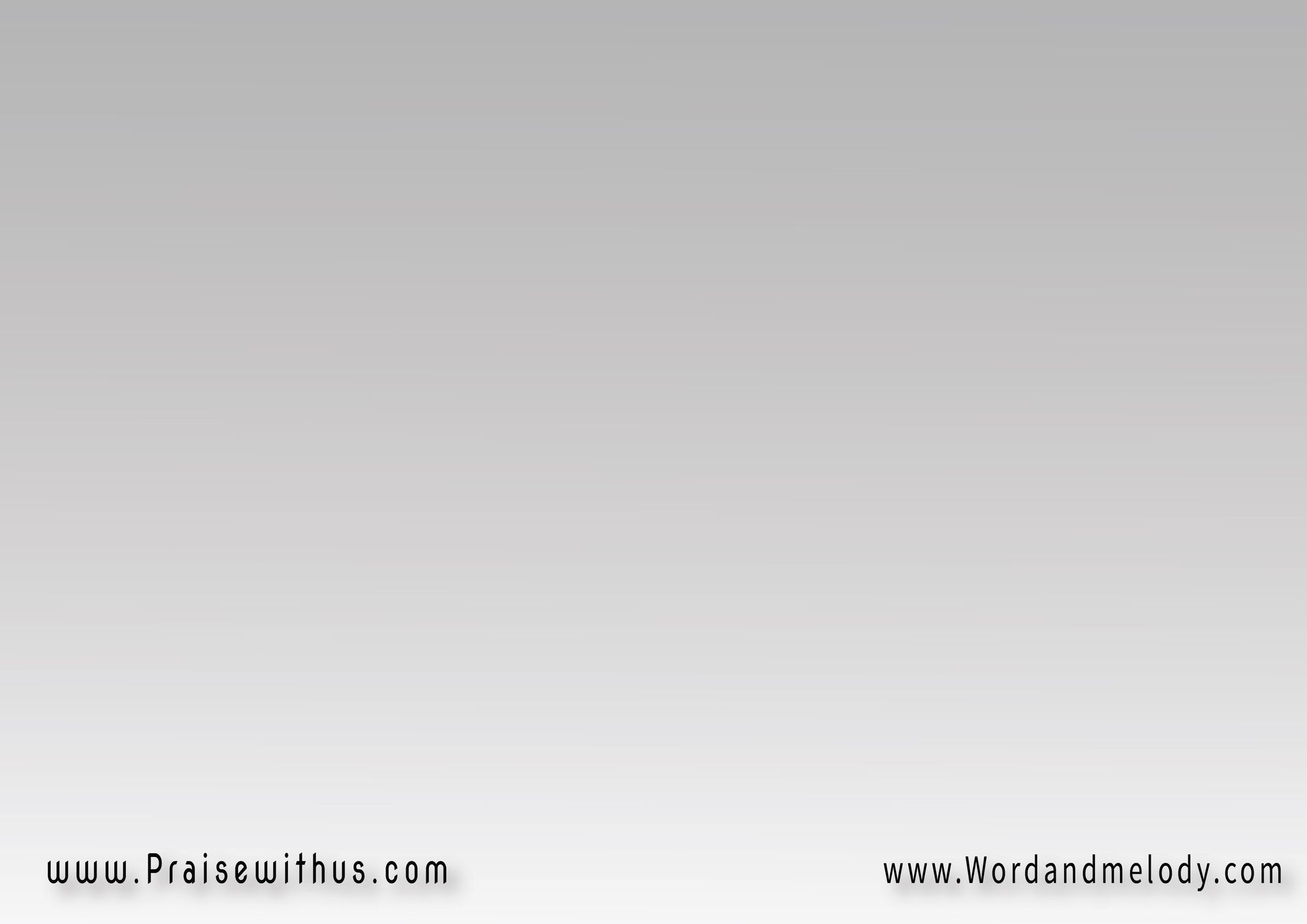 1- سَلامٌ بقلبِـــي سَـــــــلامٌ عَظيمْفرَبُّ السَّـــــــــلامِ بقلبِـــــي يُقيمْفمَن قلبُــــــــهُ مَعْــــــهُ مُسْتَقيــــمْيَذوقُ عَلى الأرضِ طَعْمَ النَّعِيمْsalamon be qalbi salamon aazeemfarabbos salami be qalbi yoqeemfaman qalboho maaho mostaqeemyathoqo aala alarDi taama annaaeemI have great peace in my heart because The Lord of Peace resides in there. Who has a straight forward heart with God will taste paradise on earth.
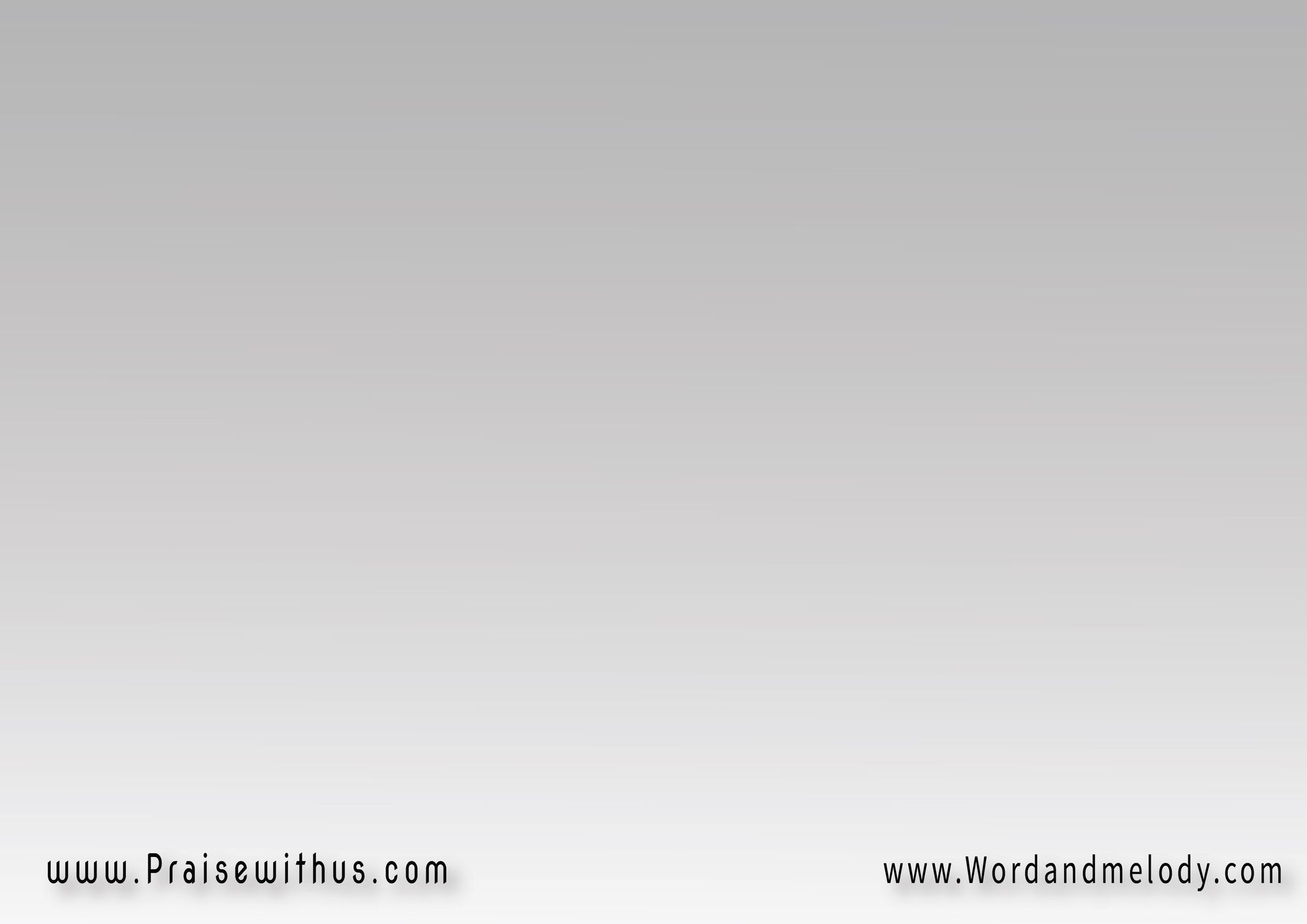 القرار:سَلامٌ  سَلامٌ  سَلامٌ  سَلامٌسَلامٌ بقلبـي  سَلامٌ عَظيمْ

(salamon)4salamon be qalbi salamon aazeem

Great peace in my heart.
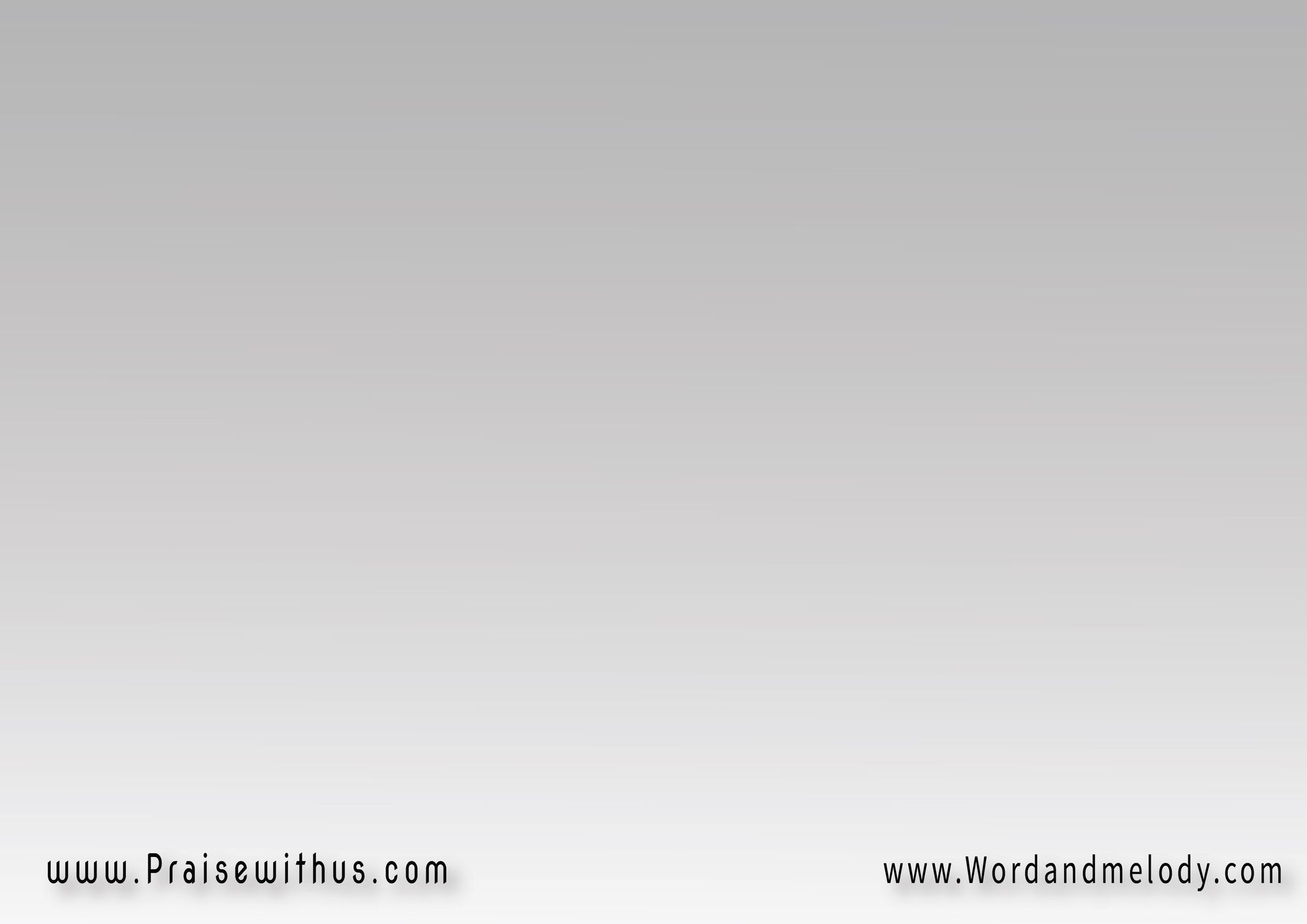 2- وَجَدْتُ سَلامَاً وَرَاحَةَ بَالِرُغمَ الرِّيَـــــاحِ وَرُغمَ الجِبَالِفإنْ حَلَكَتْ في سَمَائي الَّليَاليمَآلــــــي إلَيْهِ وَنِعْمَ المَــــــــآلْ
wajadto salaman wa rahata baliroghma arriahi wa roghma aljebalifa in halakat fi samaai ellayalimaali elayhi wa neama almaalI found peace in spite of winds and mountains.
 I am His even with all the darkness now.
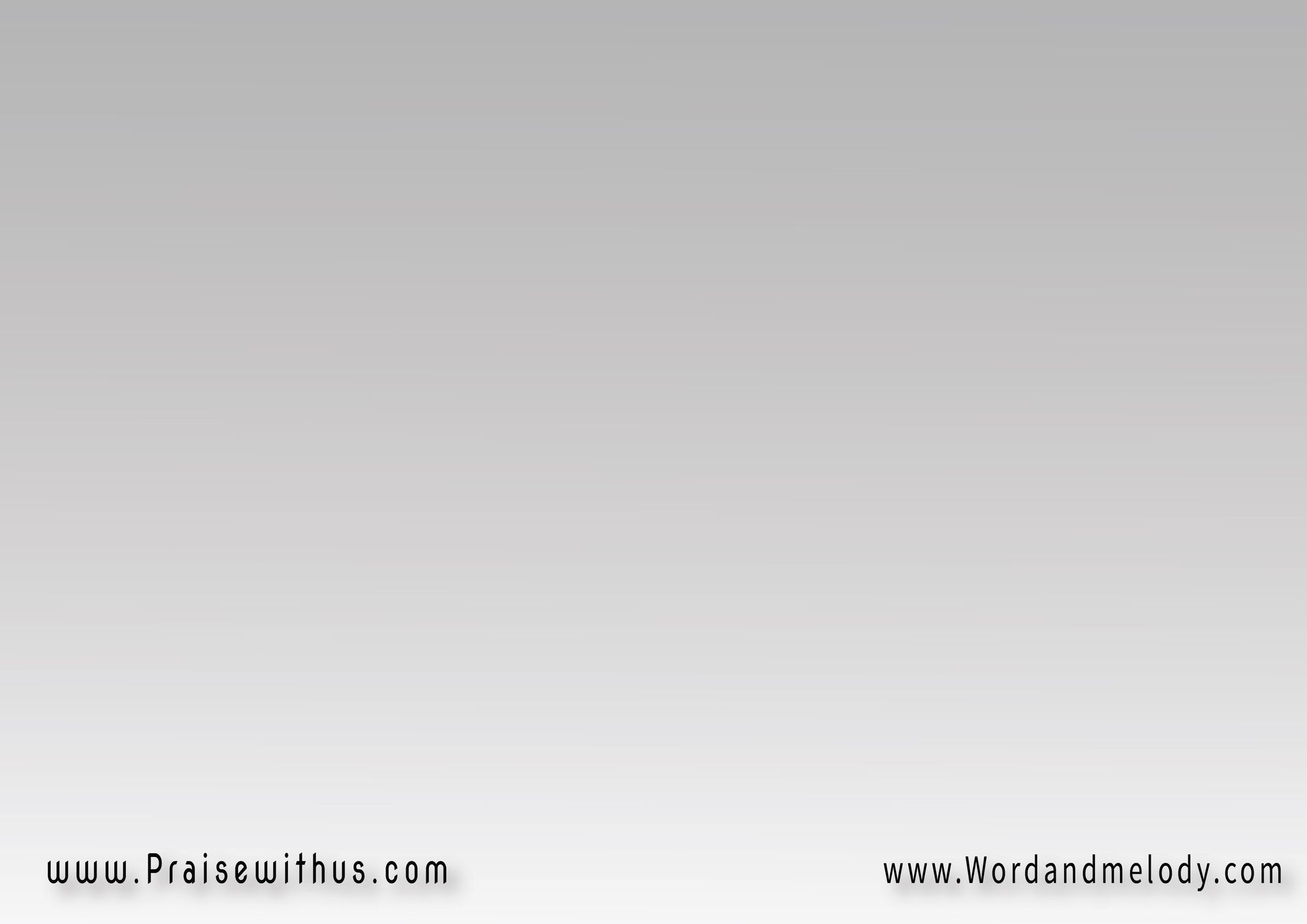 القرار:سَلامٌ  سَلامٌ  سَلامٌ  سَلامٌسَلامٌ بقلبـي  سَلامٌ عَظيمْ

(salamon)4salamon be qalbi salamon aazeem

Great peace in my heart.
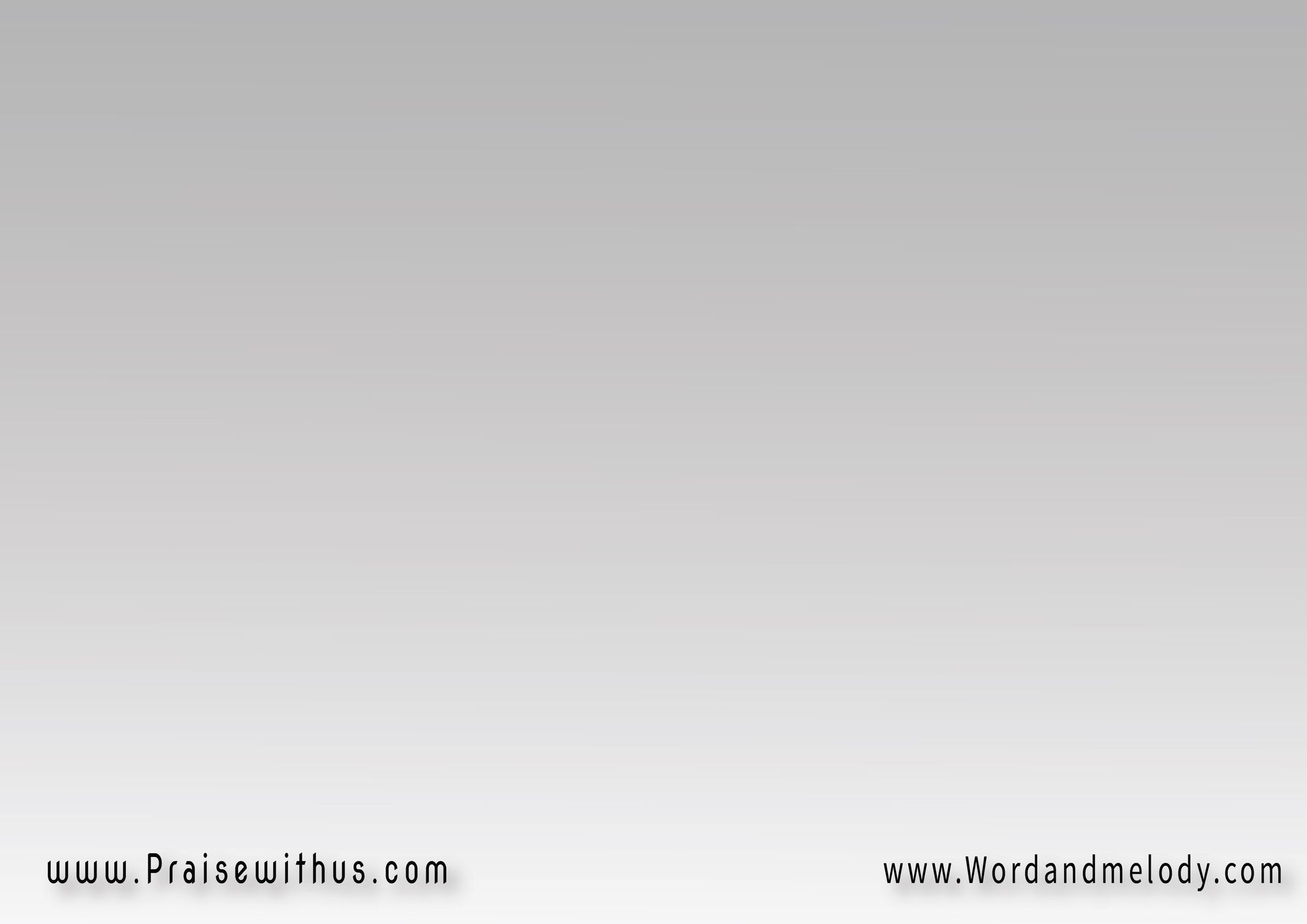 3- مَحَبَّتُهُ اِكتَمَلَتْ في الكَيَانْفتَطرُدُ خَوْفِــيَ في أيِّ شَانْأرَاهُ بقلبي وُضُوحَ العَيَـــانْوَتَحْفَظُنـــي يَدُهُ في كُلِّ آنْ
mahabbatoho ektamalat fil kayanfa tatrodo khawfia fi aye shanaraho be qalbi woDoha alaayanwa tahfazoni yadoho fi kolli an
His love is full in my heart and it removed the fear. I see him with my heart and his hand keeps me safe.
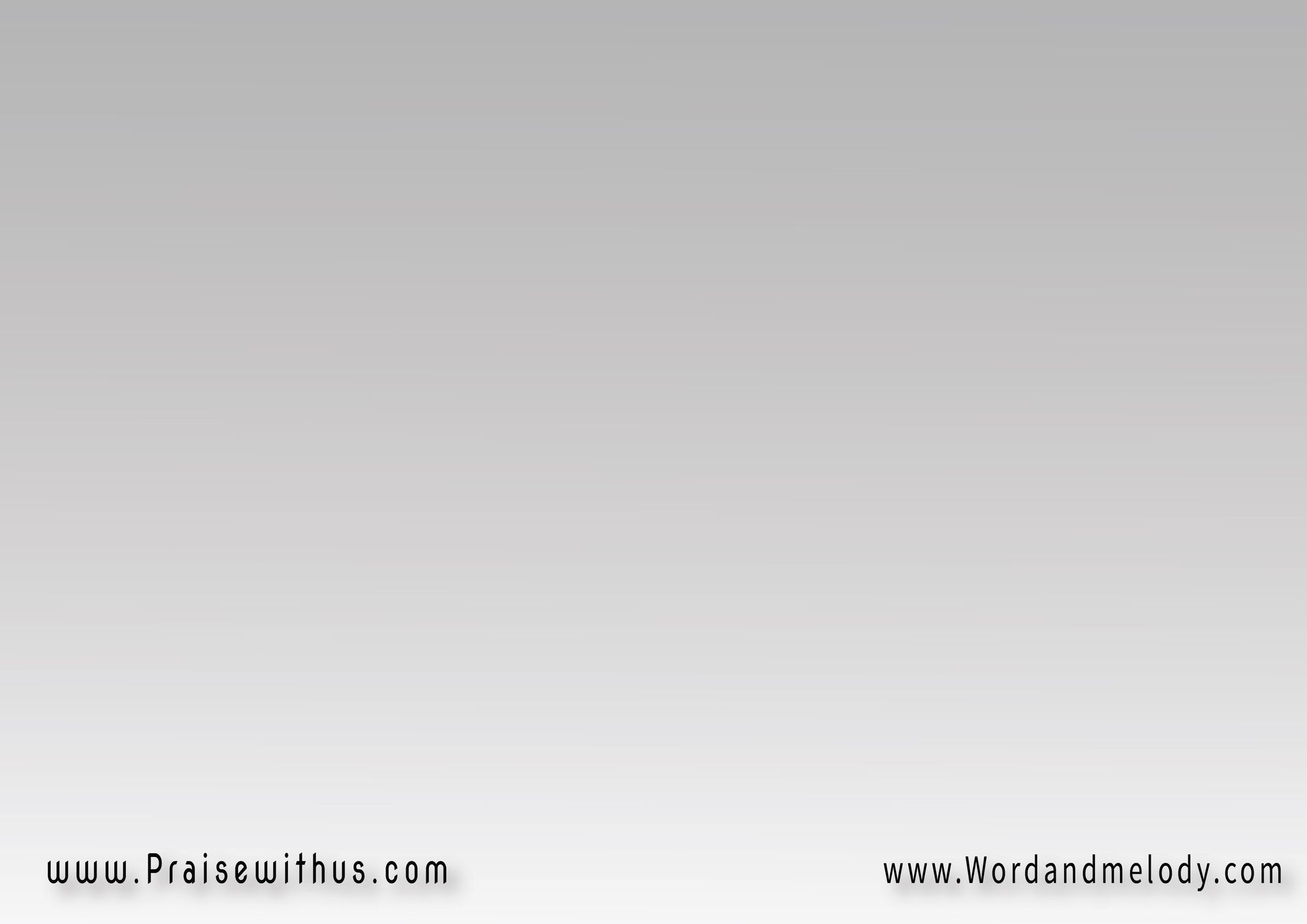 القرار:سَلامٌ  سَلامٌ  سَلامٌ  سَلامٌسَلامٌ بقلبـي  سَلامٌ عَظيمْ

(salamon)4salamon be qalbi salamon aazeem

Great peace in my heart.
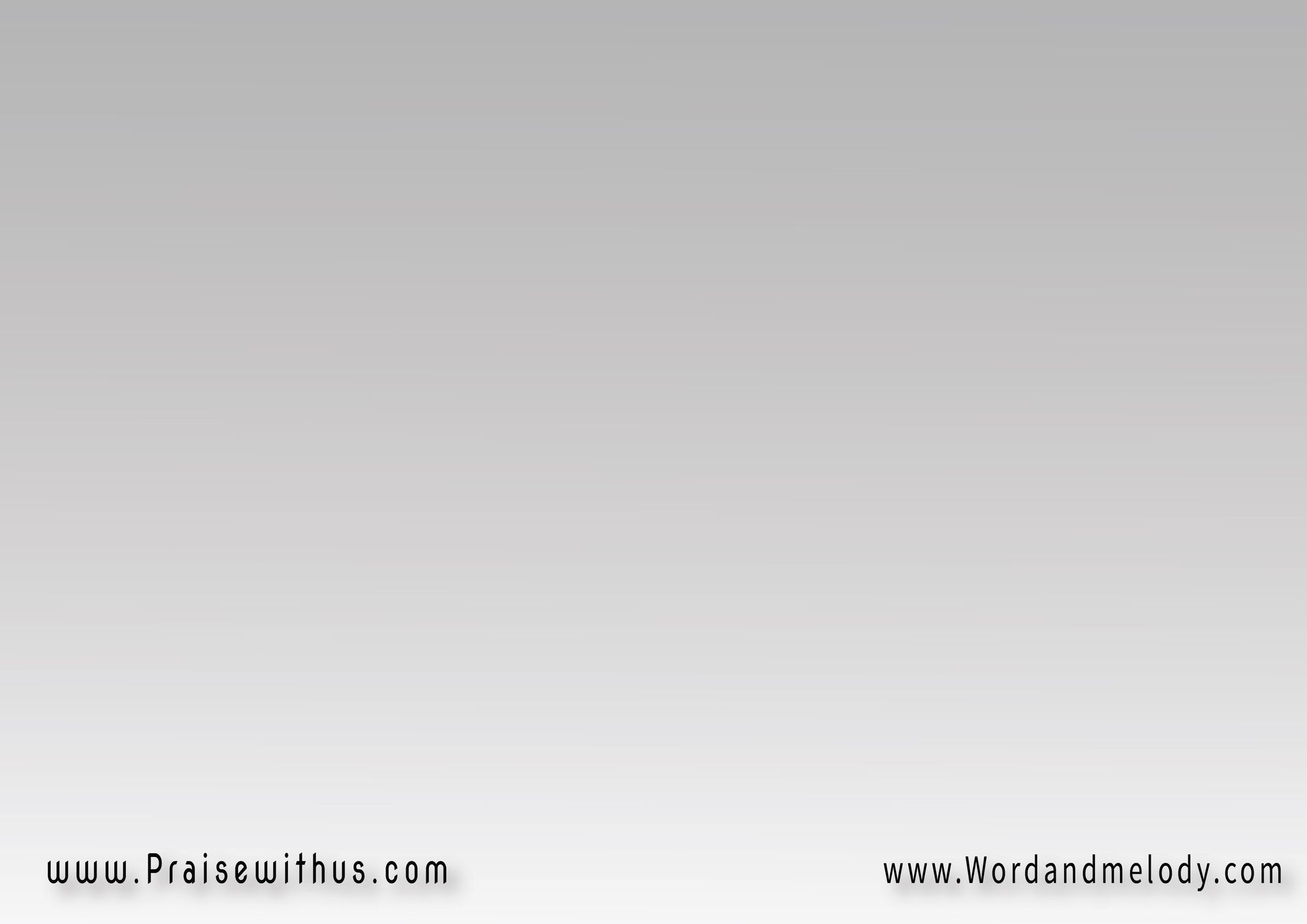 4- أُحَارِبُ بالرُّوحِ لَيْلَ نَهَارْقُوَى الشَّرِّ دَائِمَـــةَ الاندِحَارْيَسُوعُ اِعْتِمَادِي لِكُلِّ اِنتِصَارْبِرَبِّـــي الَّذي فيَّ كُلُّ الفَخارْ
oharebo berrohi layla naharqoa ashsharri daaemata alendeharyasouao eatemadi lekolli enteSarbe rabbi allathi fia kollo alfakhar
I fight in spirit day and night the dwindling powers
 of evil. Jesus gives me victory and pride.
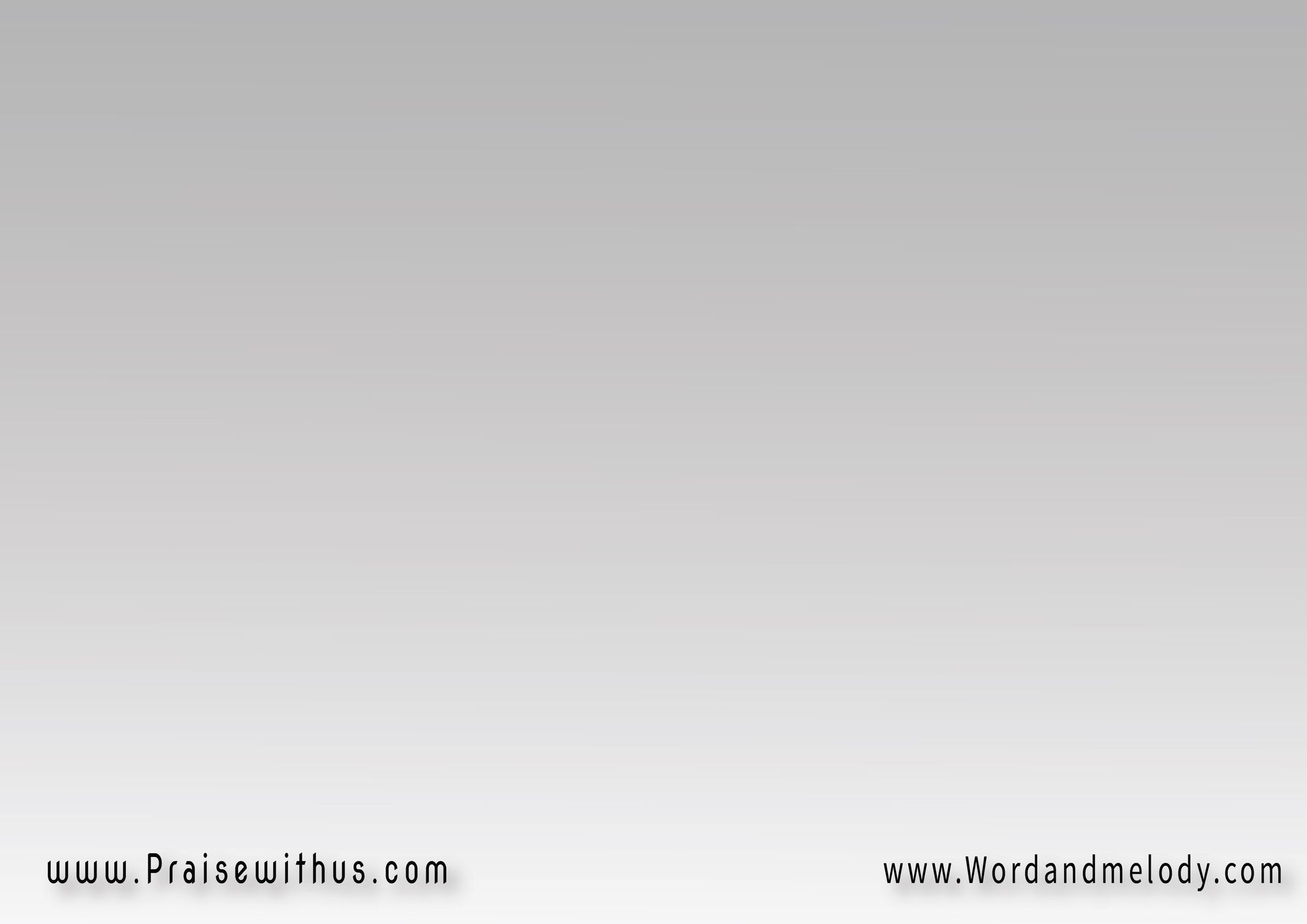 القرار:سَلامٌ  سَلامٌ  سَلامٌ  سَلامٌسَلامٌ بقلبـي  سَلامٌ عَظيمْ

(salamon)4salamon be qalbi salamon aazeem

Great peace in my heart.
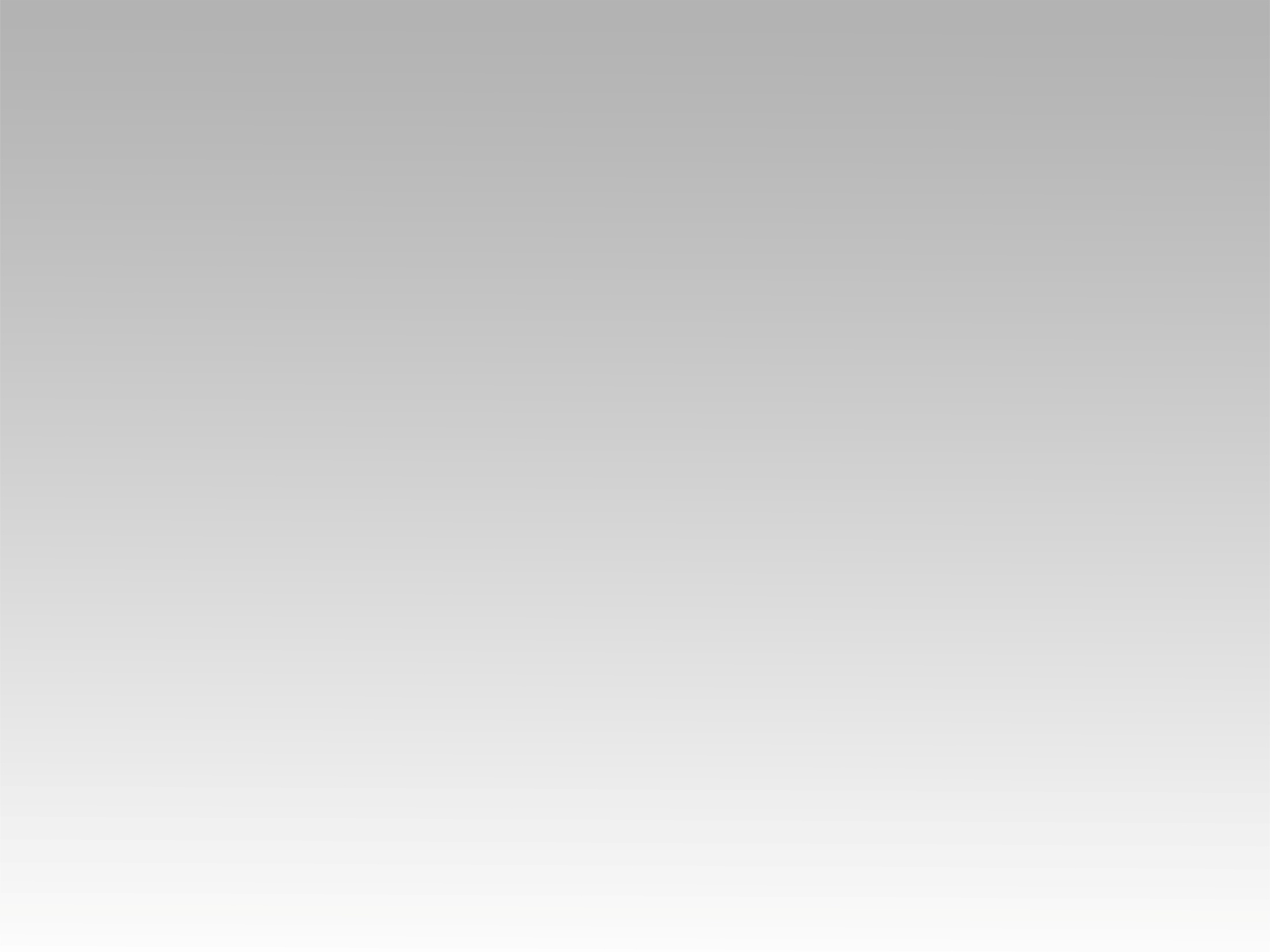 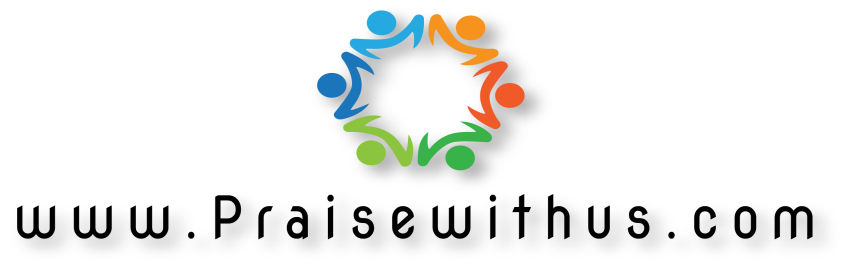